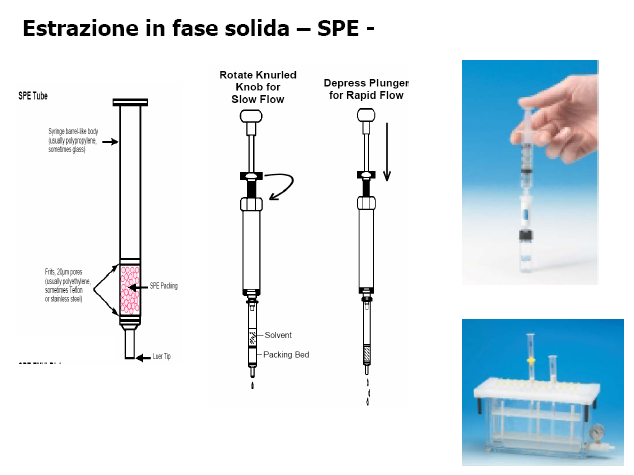 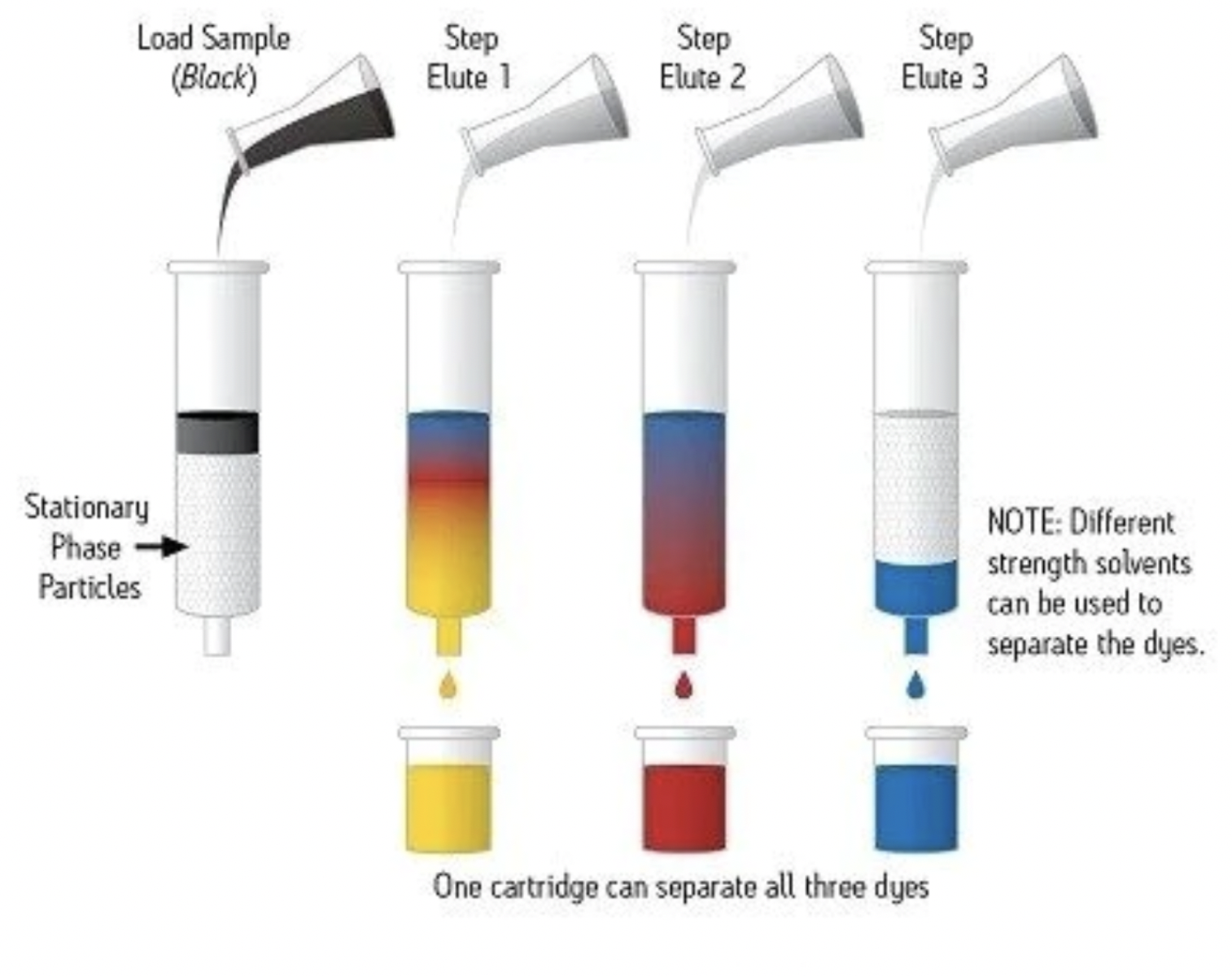 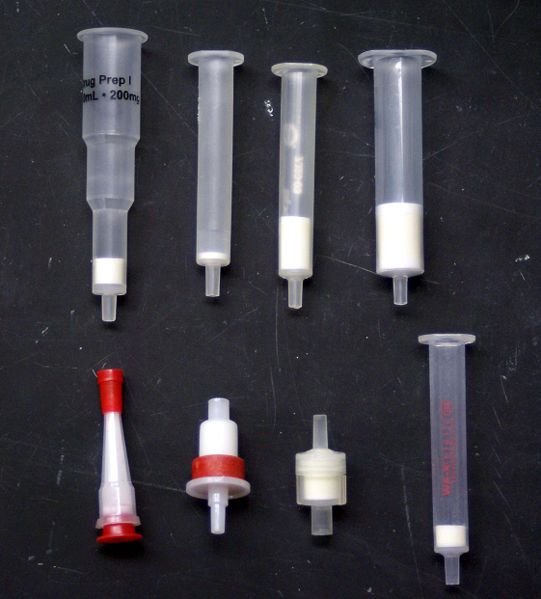 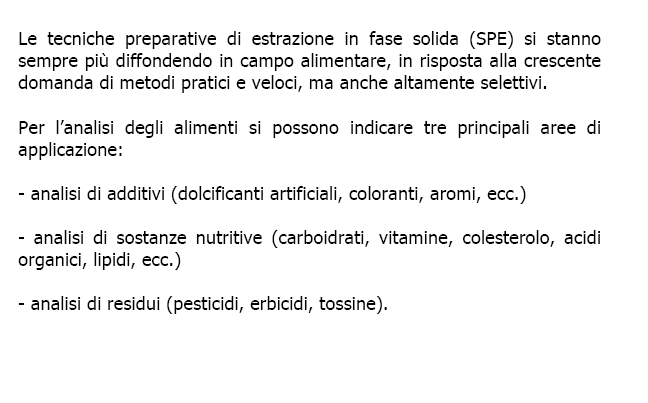 Didascalia
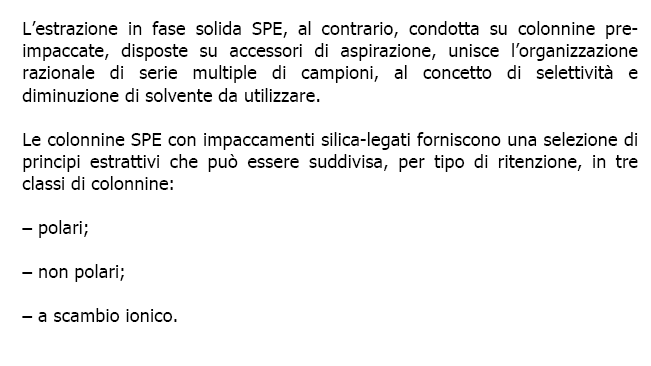 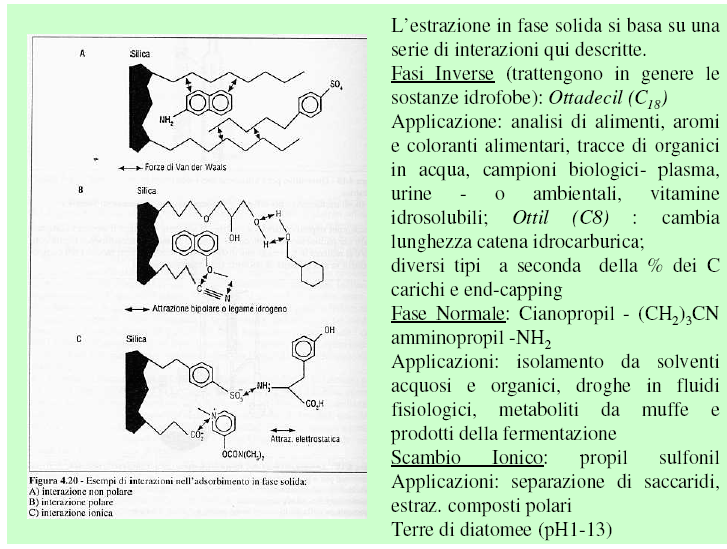 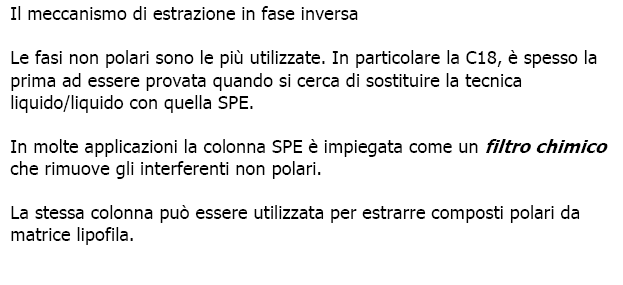 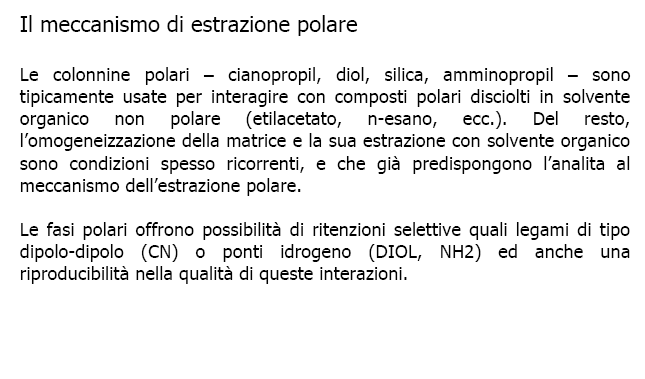 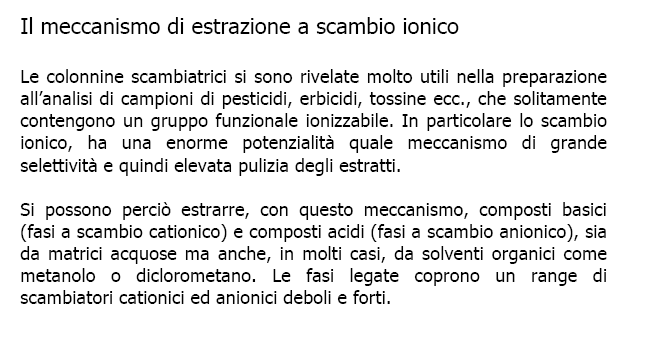 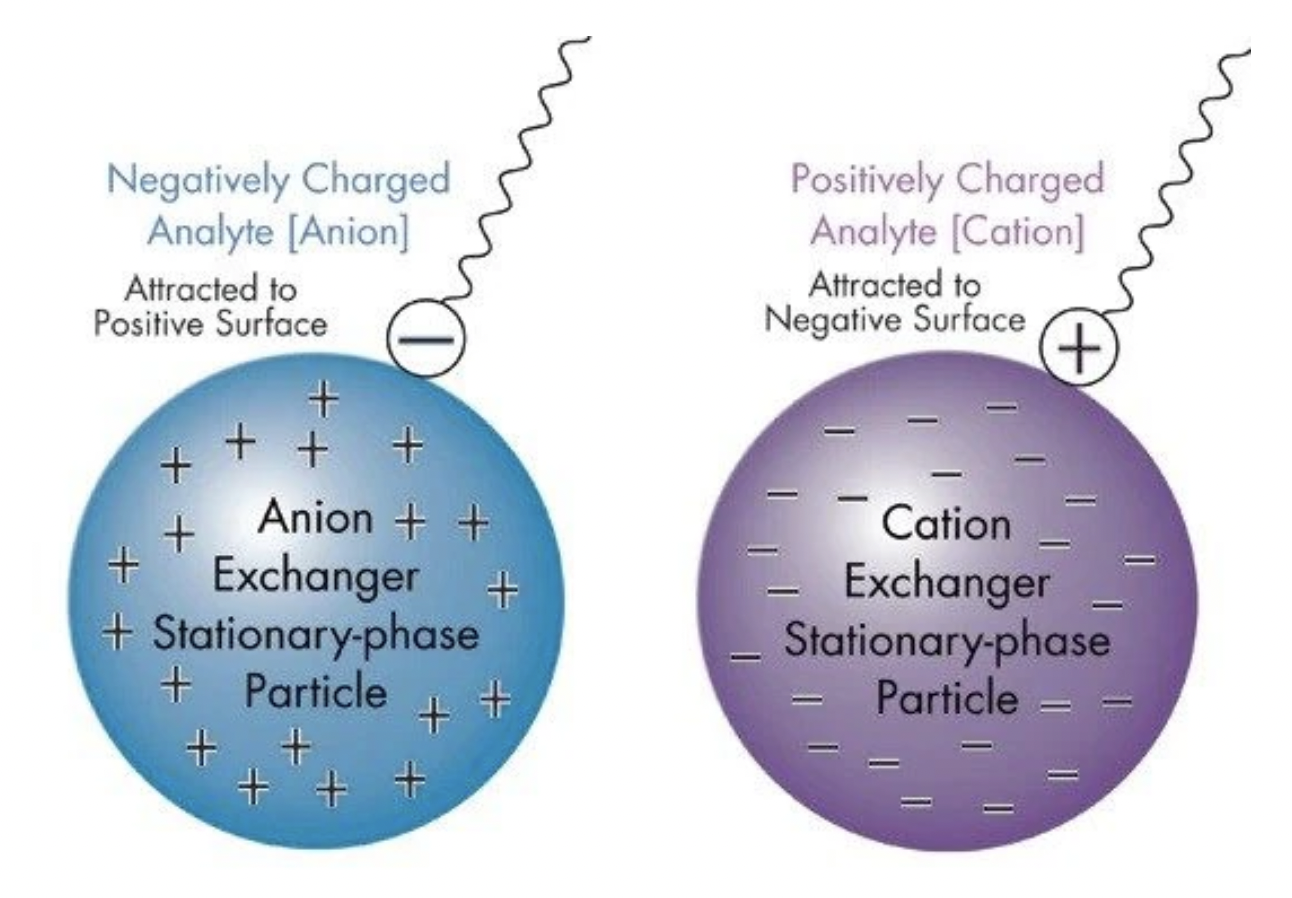 Per eseguire la separazione a scambio ionico con cartucce SPE, utilizzare un gradiente di pH o di forza ionica con un materiale di impaccamento a scambio ionico.



Condizionare la cartuccia con da sei a dieci volumi di ritenzione di acqua deionizzata o di un tampone debole.

Caricare il campione disciolto in una soluzione di acqua deionizzata o tampone.

Eluire i componenti indesiderati a legame debole con un tampone debole.

Eluire il primo componente di interesse con un tampone più forte (modificare il pH o la forza ionica).

Eluire gli altri componenti con tamponi progressivamente più forti.

Una volta recuperati tutti i componenti, smaltire la cartuccia usata in modo appropriato.

Questa procedura è illustrata nella figura seguente per un campione di una miscela acquosa di due coloranti ionici con valori di pKa diversi. Quando vengono caricati sulla cartuccia, entrambi vengono trattenuti saldamente e la combinazione dei componenti blu e gialli viene visualizzata come una banda verde vicino all’ingresso.
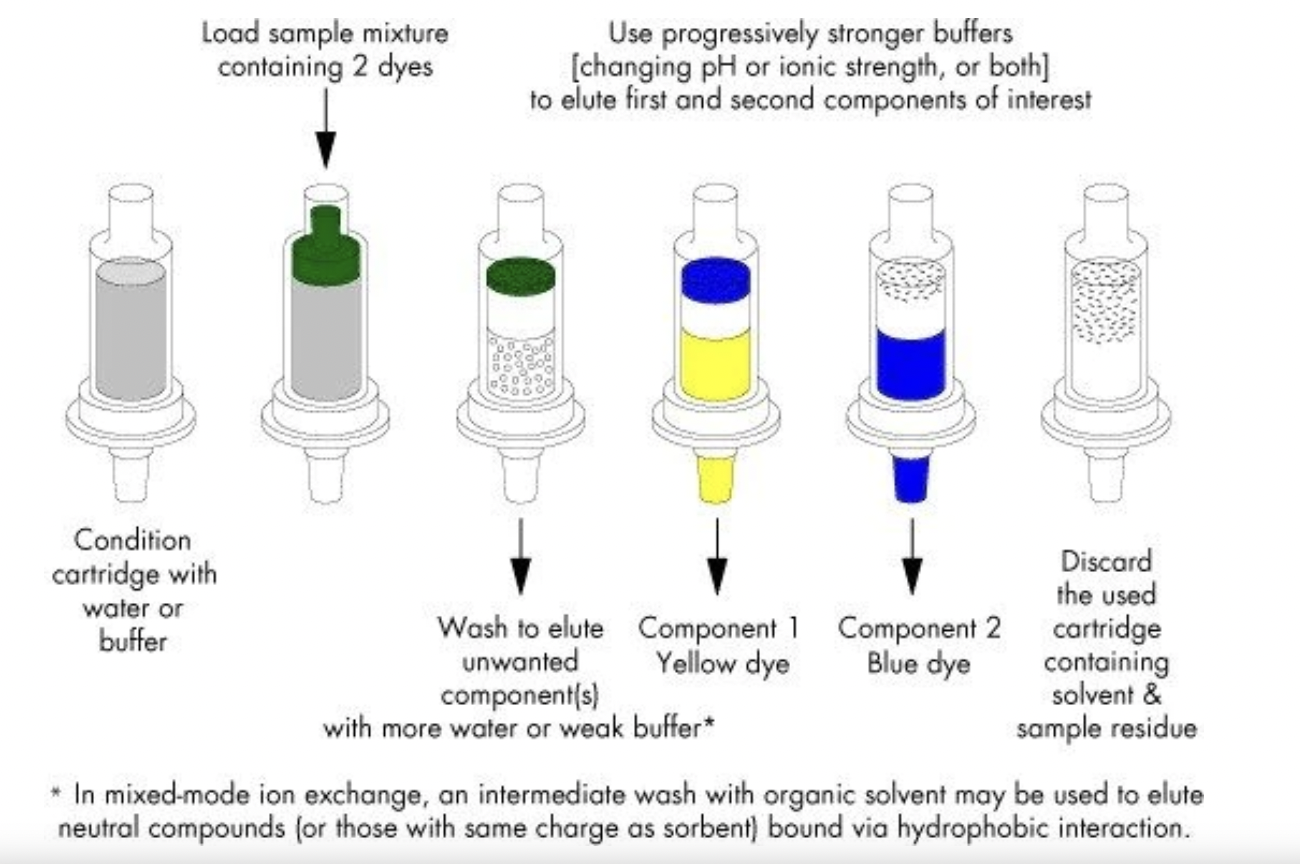 Gli scambiatori cationici e anionici sono ulteriormente classificati come scambiatori deboli o forti, a seconda del tipo di gruppo ionico sulla loro superficie. 

Gli scambiatori cationici forti possiedono una frazione di superficie acida, per esempio un acido solfonico, che è sempre ionizzata [a carica negativa] nell’intero intervallo di pH.  Gli scambiatori cationici deboli possiedono una frazione di superficie acida, per esempio un acido carbossilico, che ha carica negativa a pH alto ma è neutra a pH basso. 

Allo stesso modo, gli scambiatori anionici forti supportano in genere gruppi di ammonio quaternario che sono sempre a carica positiva, mentre gli scambiatori anionici deboli possiedono gruppi amminici primari, secondari o terziari che possono avere carica positiva a pH basso ma essere neutri a pH alto.
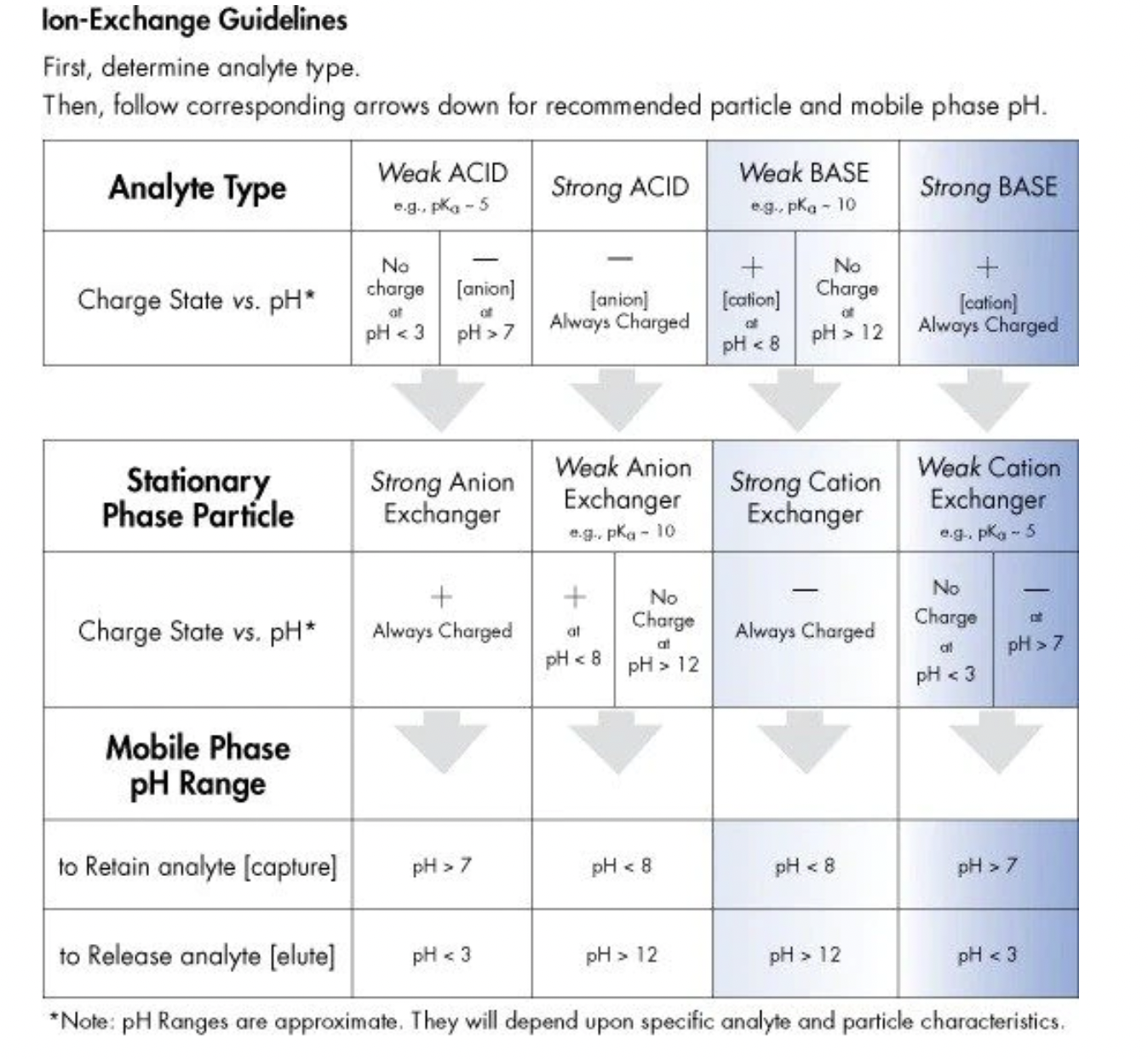 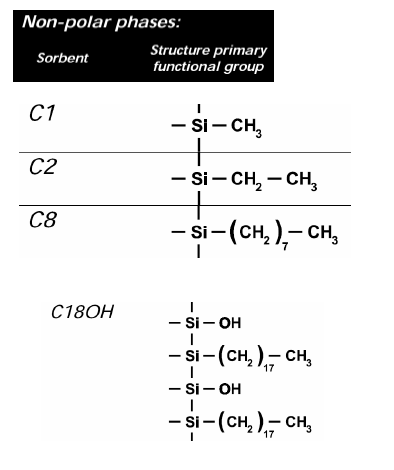 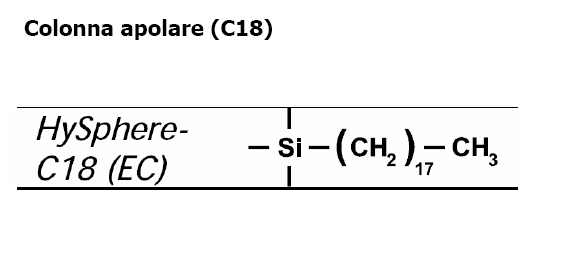 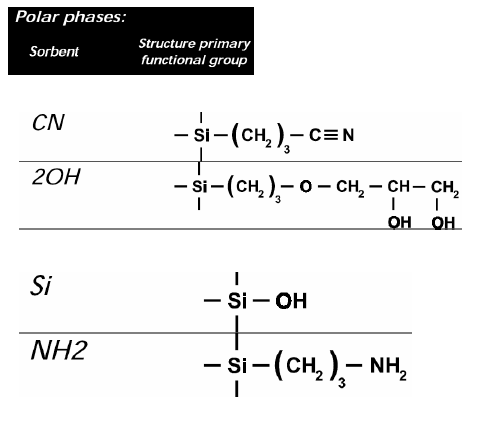 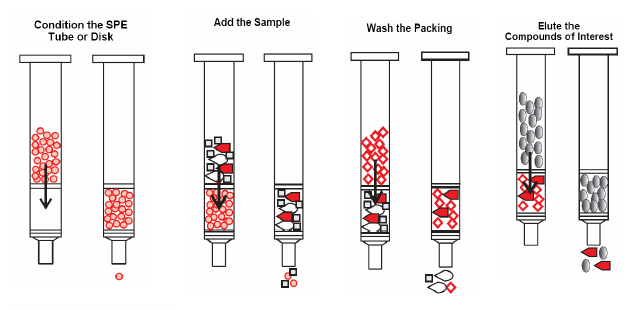 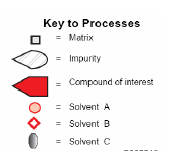 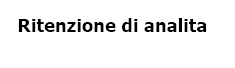 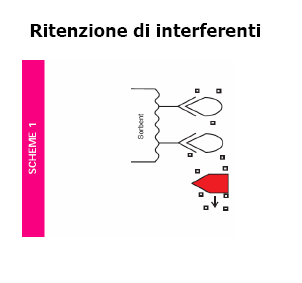 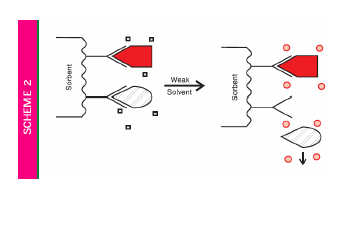 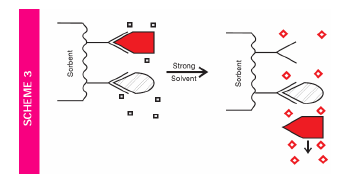 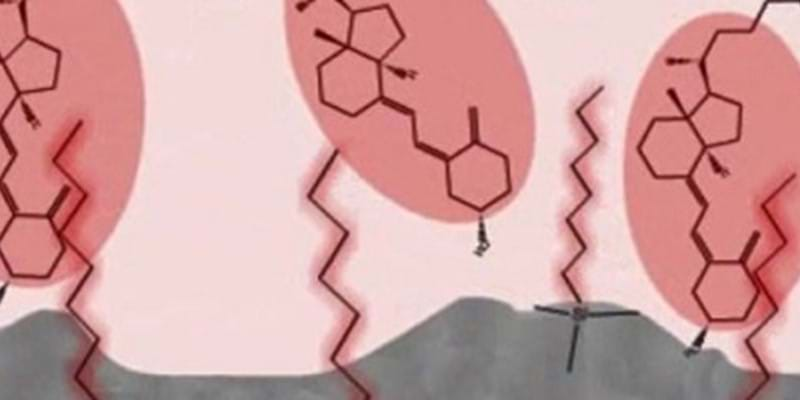 Effetto della distribuzione della «particle size»  su SPE
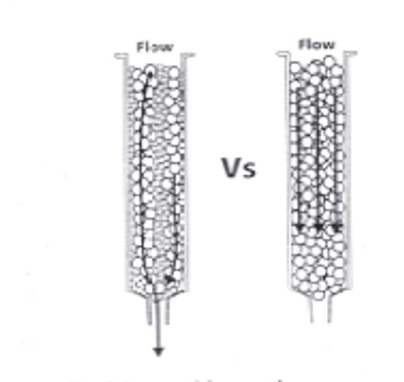 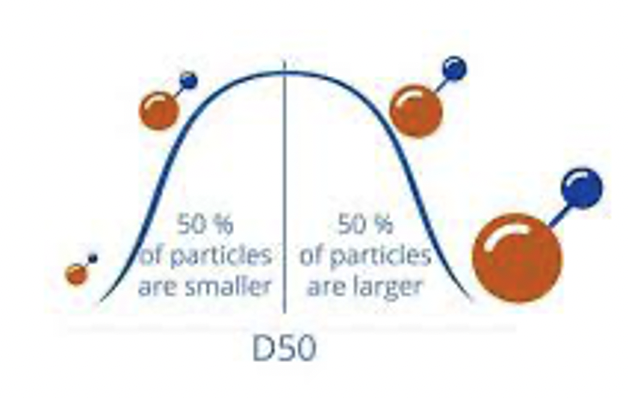 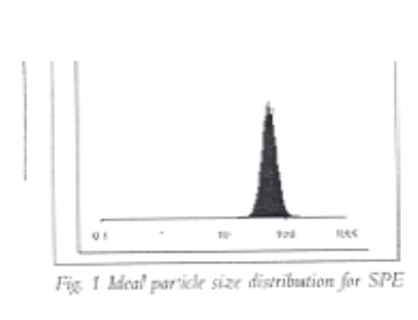 Solvatazione
Condizionamento della fase solida in SPE
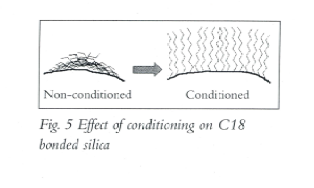 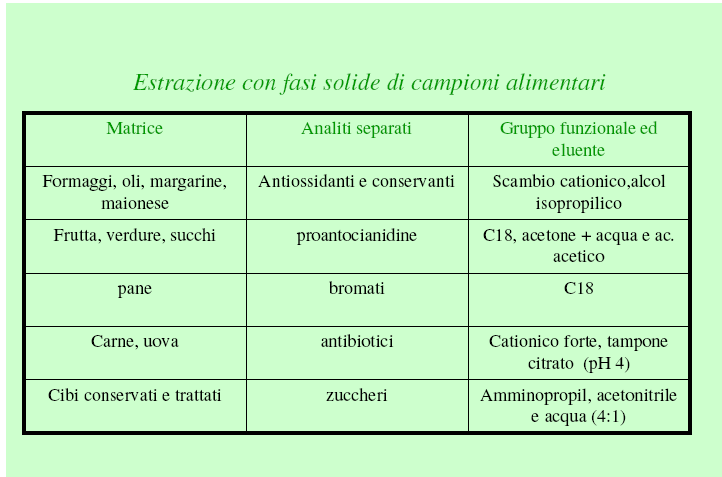 Pretrattamento del campione prima del passaggio in SPE
Latte: generalmente si usa SPE in fase inversa o a scambio ionico. Il campione può essere diluito con acqua o con metanolo (max 1:2). Alcune procedure possono richiedere di precipitare le proteine (trattamento acido con HCl H2SO4 o acido tricloroacetico). Dopo la precipitazione, centrifugazione e utilizzo del surnatante in SPE
Vino, birra e bevande acquose: queste possono essere processate senza pretrattamento, ad eccezione di una diluizone  per portare etanolo <8% se si lavora in fase inversa. Se necessario rimuovere solidi sospesi per filtrazione.
Succhi di frutta: queste possono essere processate senza pretrattamento, ad eccezione di una centrifugazione per separare eventuali solidi, se i succhi sono particolarmente viscosi possono essere diluiti con acqua o tampone per aggiustare il pH.
Carni e pesce: l’alimento viene omogeneizzato con solvente acquoso o miscela idroalcolica, può essere necessaria una digestione acida della componente proteica e, per lavorare in fase inversa, una saponificazione dei lipidi. Il campione viene centrifugato e il surnatante usato in SPE.
Nel caso di estrazione con solventi apolari si può lavorare in fase normale.
I MIP

Lo stampo molecolare è un processo di polimerizzazione in cui monomeri specifici (scelti in base ai loro gruppi funzionali) vengono fatti auto assemblare intorno ad una molecola stampo in presenza di crosslinker. 


Successivamente la molecola stampo viene rimossa dal polimero prodotto, si formano così cavità complementari in forma e funzionalizzazione (alla molecola stampo) che successivamente legheranno composti omologhi o strutturalmente simili alla molecola stampo.


I polimeri a stampo molecolare (MIP dall'inglese Molecularly Imprinted Polymer) sono strutture con ''memoria'' di forma e gruppi funzionali affini ad una molecola stampo. Tale materiale riconosce selettivamente la molecola stampo usata nel processo di polimerizzazione, anche in presenza di composti con struttura e funzionalità simili quelle della molecola stampo. 

I polimeri a stampo molecolare hanno un comportamento simile a quello degli anticorpi. Diverse molecule possono essere utilizzate al fine di ottenere elevato riconoscimento molecolare.
MIP
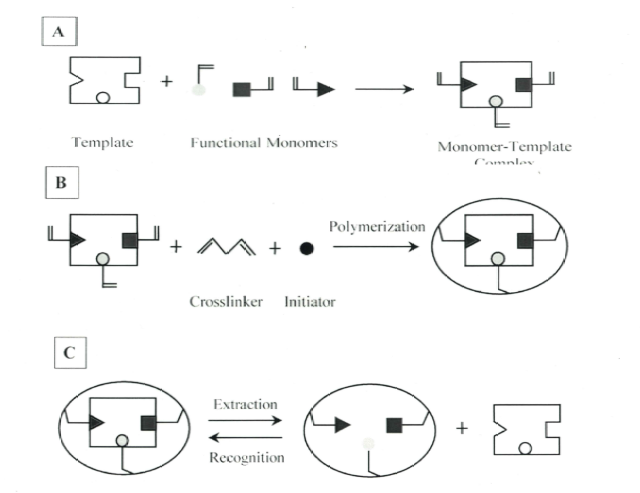 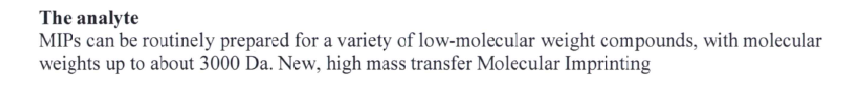 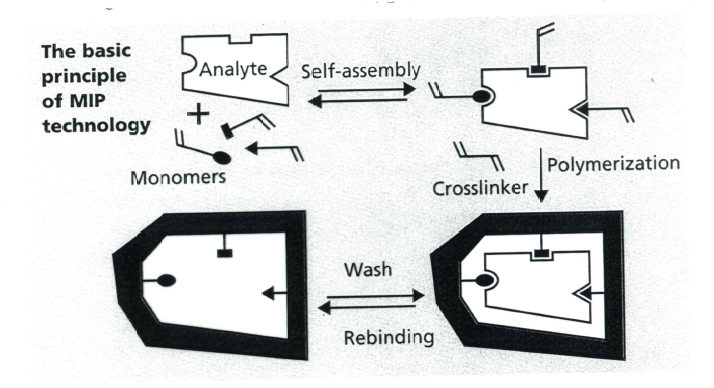 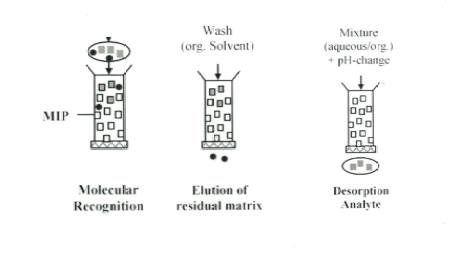 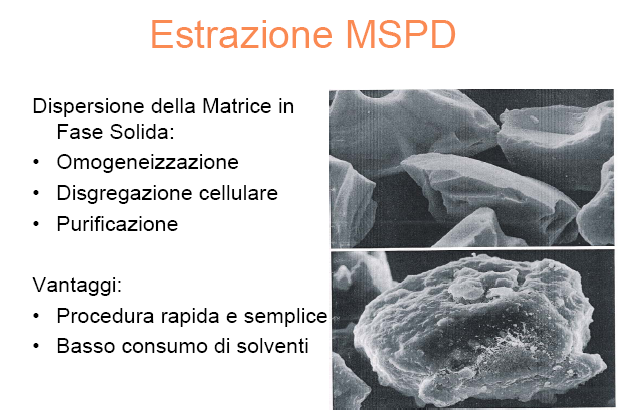 MSPD
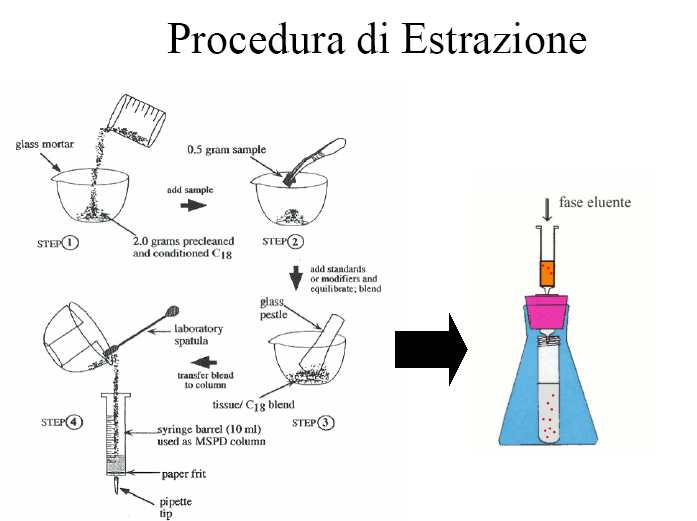 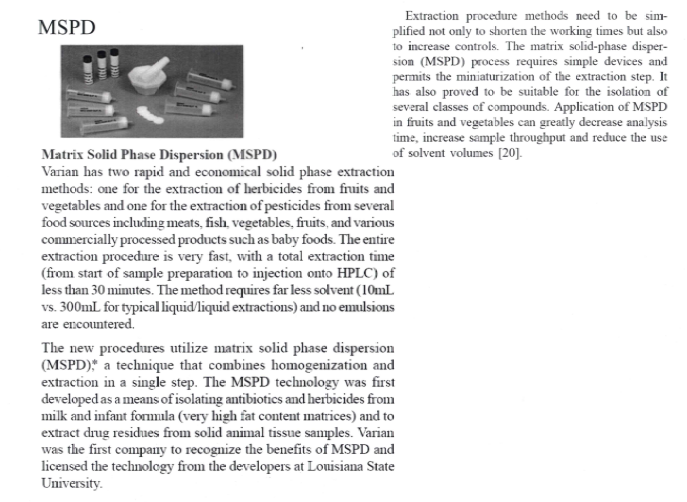 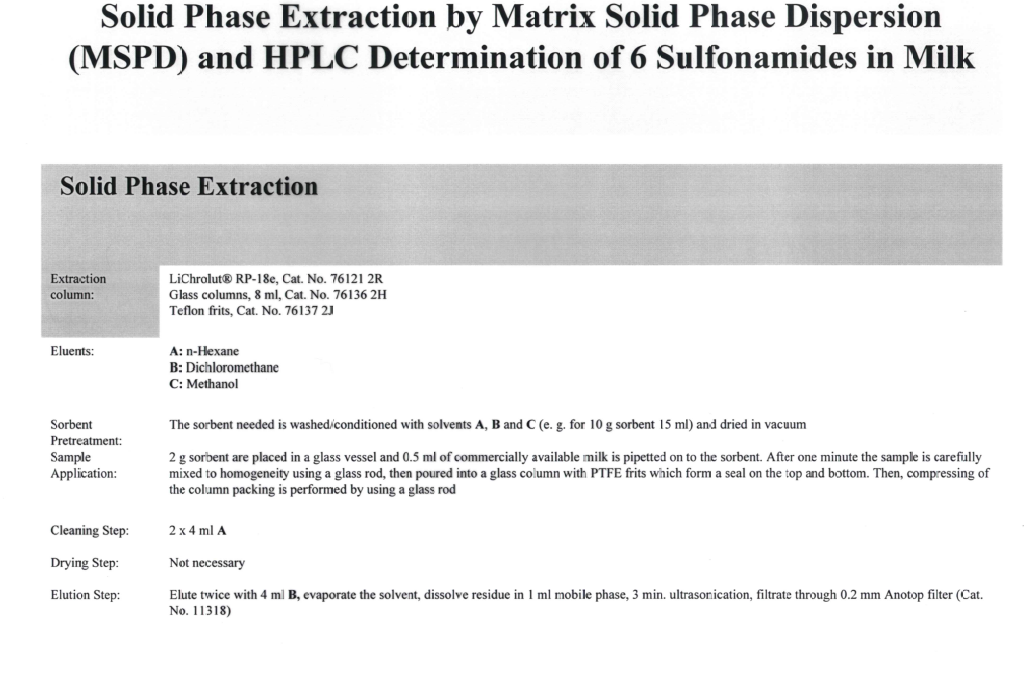 ESTRAZIONE DI SOSTANZE VOLATILI


Analisi che a temperatura pressione ambiente si trovano in fase gassosa o in equilibrio tra fase gassosa e un’altra (soluzione, solida, dispersione)

Lo spazio di testa indica la porzione di gas in equilibrio con una fase liquida o solida all’interno di un contenitore ermeticamente chiuso

Lo spazio di testa è influenzato dalla temperatura a cui è tenuto il campione

Il raggiungimento delle condizioni di equilibrio dello spazio di testa sono soggette a una cinetica che varia con la temperatura, la composizione della matrice e la concentrazione dell’analita e il volume del contenitore porta campione.
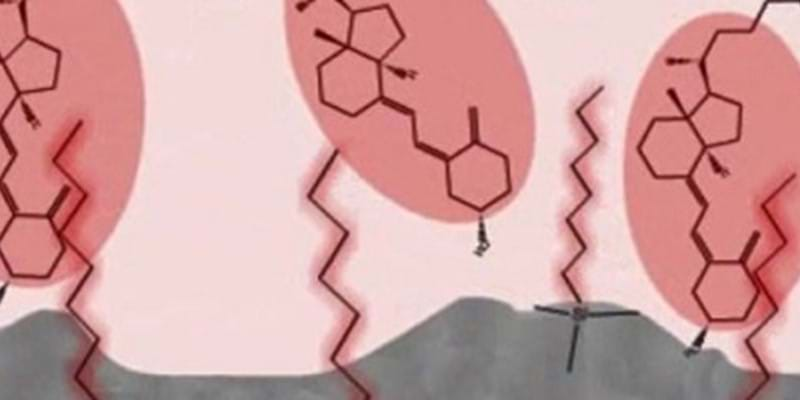 Effetto della distribuzione della «particle size»  su SPE
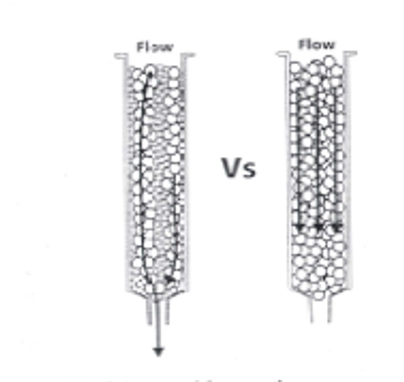 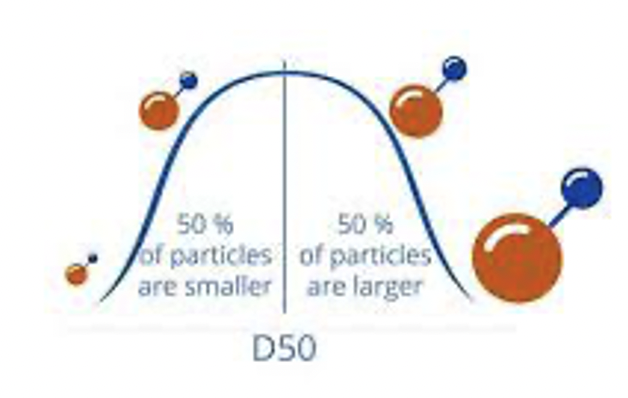 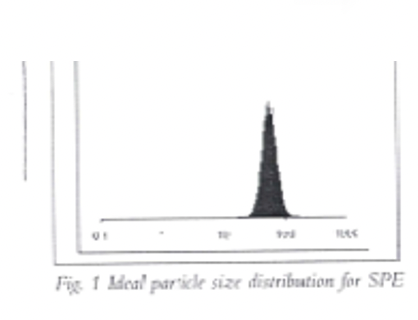 Solvatazione
Condizionamento della fase solida in SPE
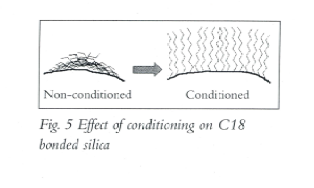 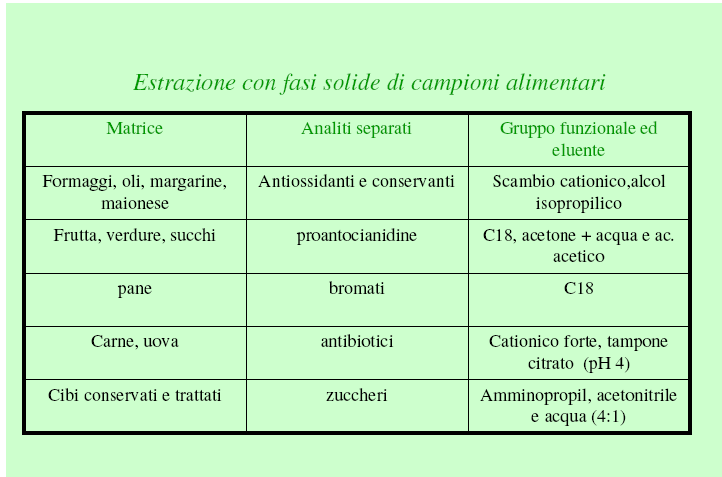 Pretrattamento del campione prima del passaggio in SPE
Latte: generalmente si usa SPE in fase inversa o a scambio ionico. Il campione può essere diluito con acqua o con metanolo (max 1:2). Alcune procedure possono richiedere di precipitare le proteine (trattamento acido con HCl H2SO4 o acido tricloroacetico). Dopo la precipitazione, centrifugazione e utilizzo del surnatante in SPE
Vino, birra e bevande acquose: queste possono essere processate senza pretrattamento, ad eccezione di una diluizone  per portare etanolo <8% se si lavora in fase inversa. Se necessario rimuovere solidi sospesi per filtrazione.
Succhi di frutta: queste possono essere processate senza pretrattamento, ad eccezione di una centrifugazione per separare eventuali solidi, se i succhi sono particolarmente viscosi possono essere diluiti con acqua o tampone per aggiustare il pH.
Carni e pesce: l’alimento viene omogeneizzato con solvente acquoso o miscela idroalcolica, può essere necessaria una digestione acida della componente proteica e, per lavorare in fase inversa, una saponificazione dei lipidi. Il campione viene centrifugato e il surnatante usato in SPE.
Nel caso di estrazione con solventi apolari si può lavorare in fase normale.
I MIP

Lo stampo molecolare è un processo di polimerizzazione in cui monomeri specifici (scelti in base ai loro gruppi funzionali) vengono fatti auto assemblare intorno ad una molecola stampo in presenza di crosslinker. 


Successivamente la molecola stampo viene rimossa dal polimero prodotto, si formano così cavità complementari in forma e funzionalizzazione (alla molecola stampo) che successivamente legheranno composti omologhi o strutturalmente simili alla molecola stampo.


I polimeri a stampo molecolare (MIP dall'inglese Molecularly Imprinted Polymer) sono strutture con ''memoria'' di forma e gruppi funzionali affini ad una molecola stampo. Tale materiale riconosce selettivamente la molecola stampo usata nel processo di polimerizzazione, anche in presenza di composti con struttura e funzionalità simili quelle della molecola stampo. 

I polimeri a stampo molecolare hanno un comportamento simile a quello degli anticorpi. Diverse molecule possono essere utilizzate al fine di ottenere elevato riconoscimento molecolare.
MIP
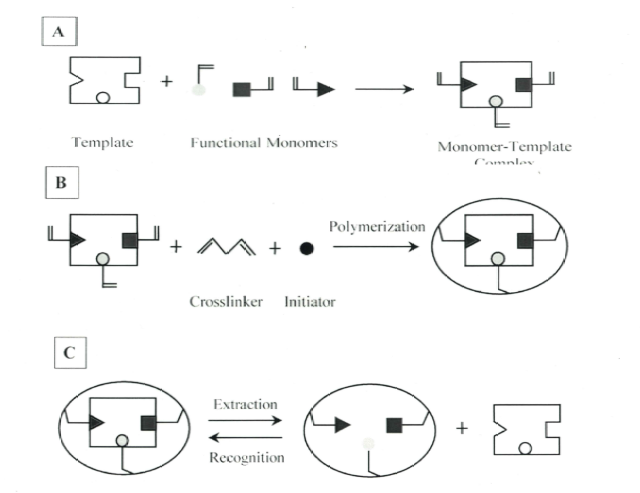 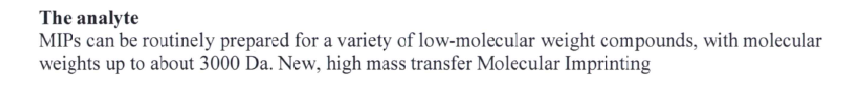 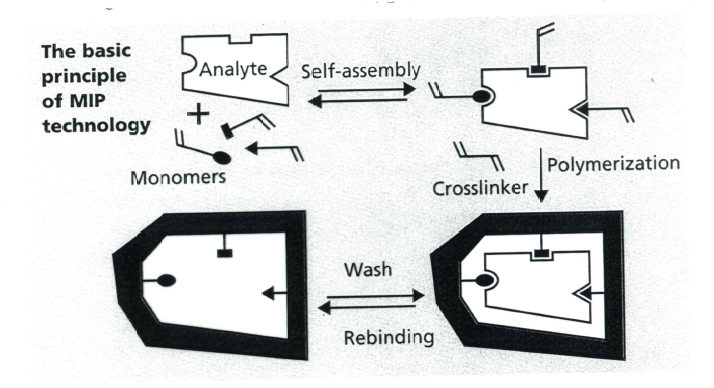 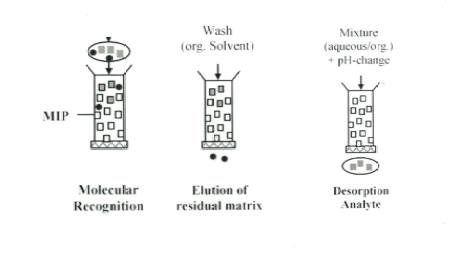 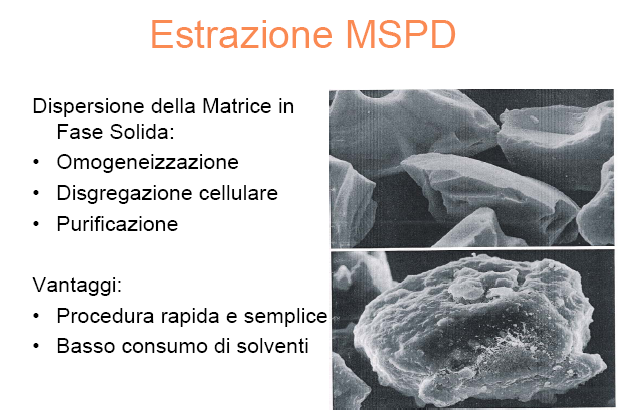 MSPD
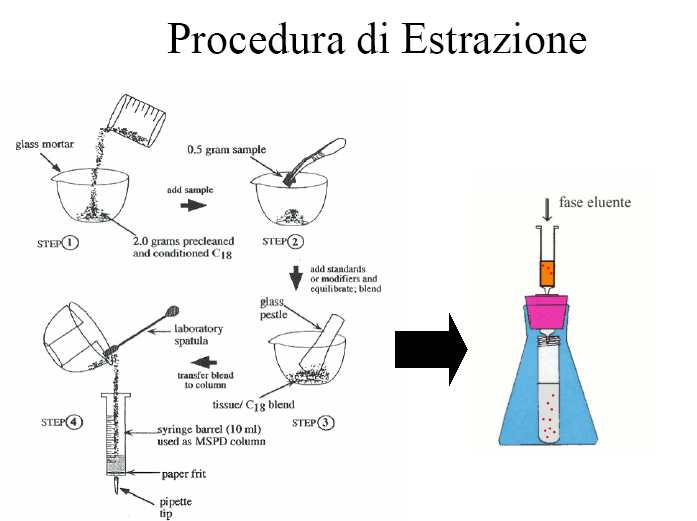 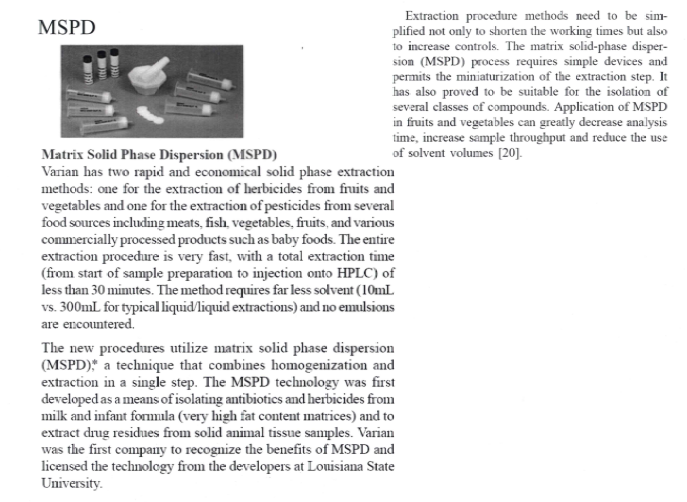 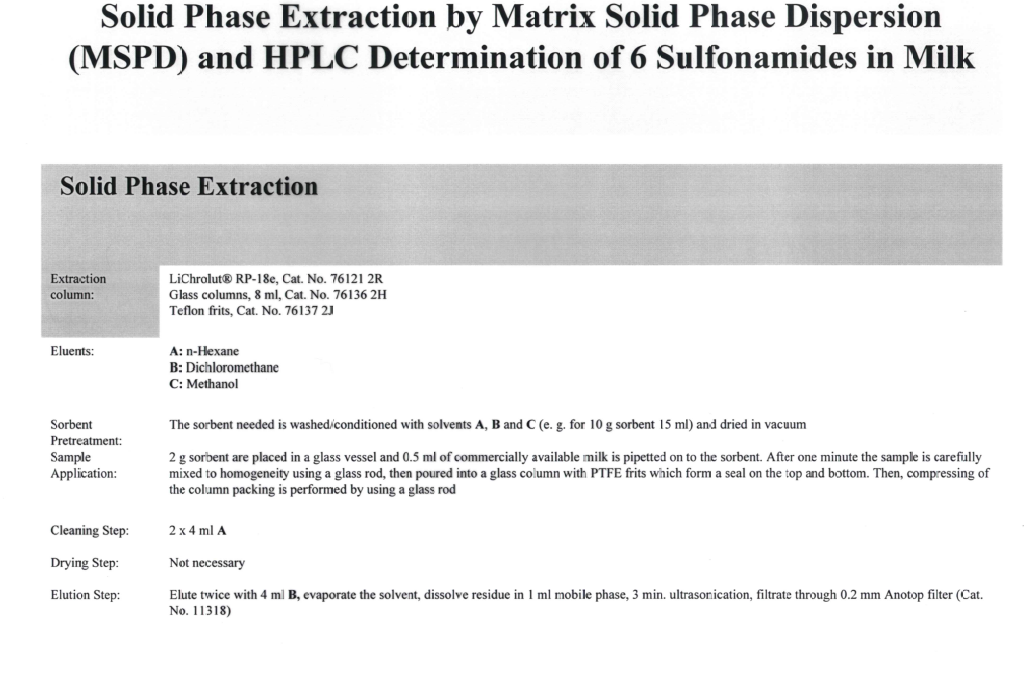 ESTRAZIONE DI SOSTANZE VOLATILI


Analisi che a temperatura pressione ambiente si trovano in fase gassosa o in equilibrio tra fase gassosa e un’altra (soluzione, solida, dispersione)

Lo spazio di testa indica la porzione di gas in equilibrio con una fase liquida o solida all’interno di un contenitore ermeticamente chiuso

Lo spazio di testa è influenzato dalla temperatura a cui è tenuto il campione

Il raggiungimento delle condizioni di equilibrio dello spazio di testa sono soggette a una cinetica che varia con la temperatura, la composizione della matrice e la concentrazione dell’analita e il volume del contenitore porta campione.
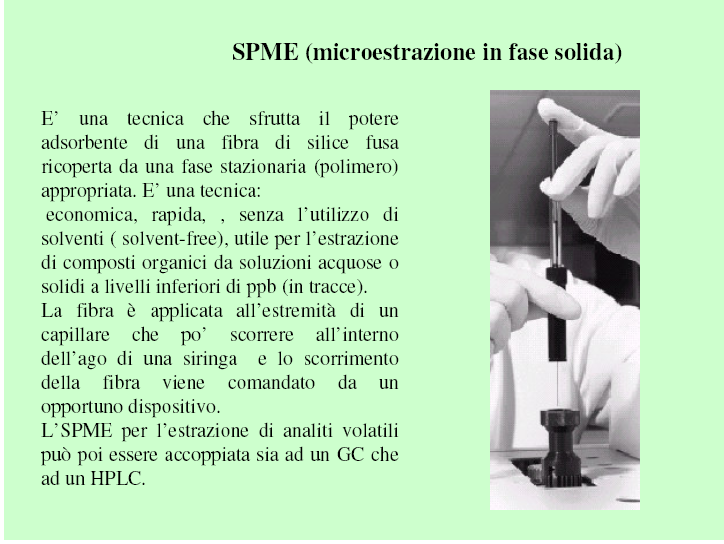 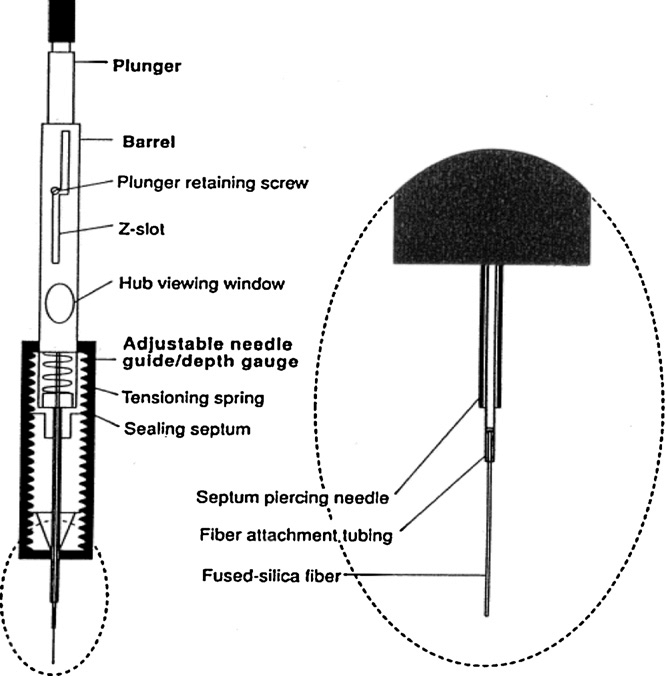 La fibra in silice fusa è contenuta all’interno di un ago che serve a forare il setto del contenitore porta campione

La fibra è fatta muovere nell’ago tramite un sistema di molle 


Nella porzione terminale della fibra  è contenuto il materiale assorbente.

La fibra serve da supporto a tale materiale
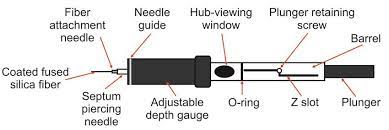 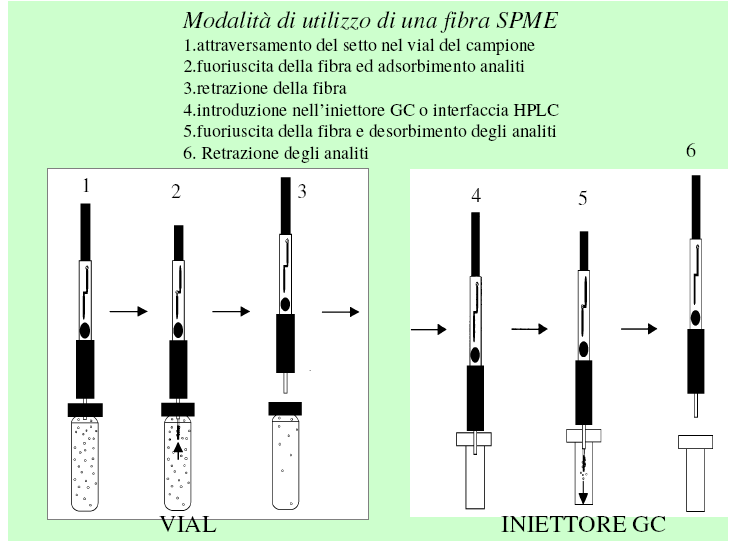 Desorbimento
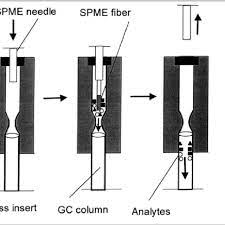 Assorbimento
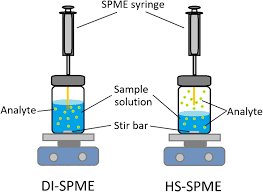 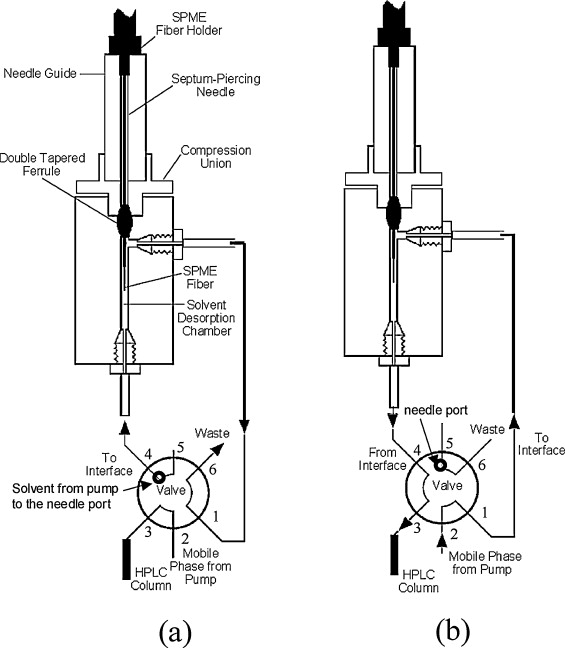 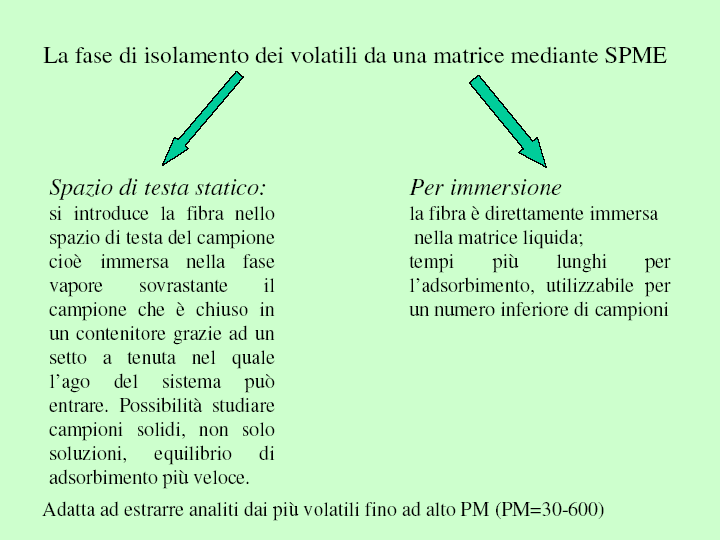 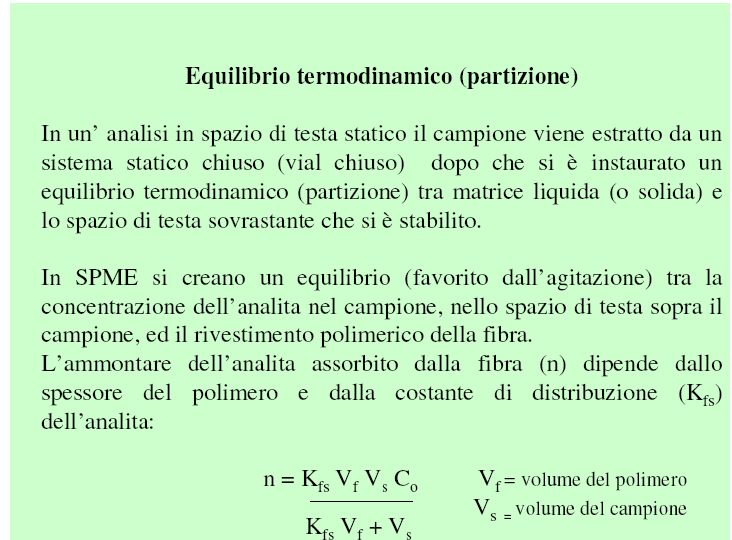 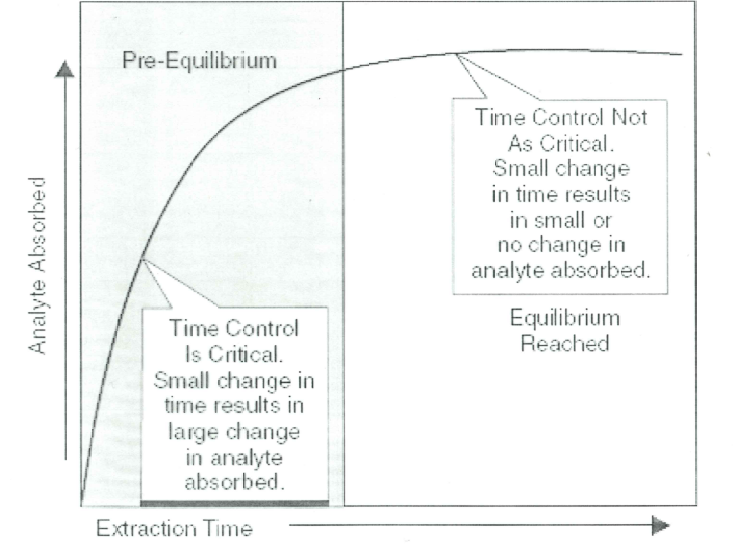 Ottimizzazione SPME
Scelta delle modalità di estrazione 
Scelta della fase di rivestimento
Ottimizazione dell’estrazione
Tempo
Agitazione
pH
Temperatura
Sali
Ottimizazzione del desormbimento
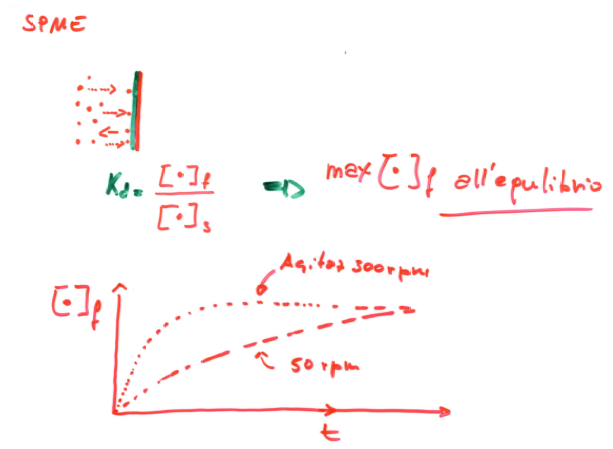 Tempo
Sali
L’uso dei sali favorisce l’estrazione per alcune tecniche SPME
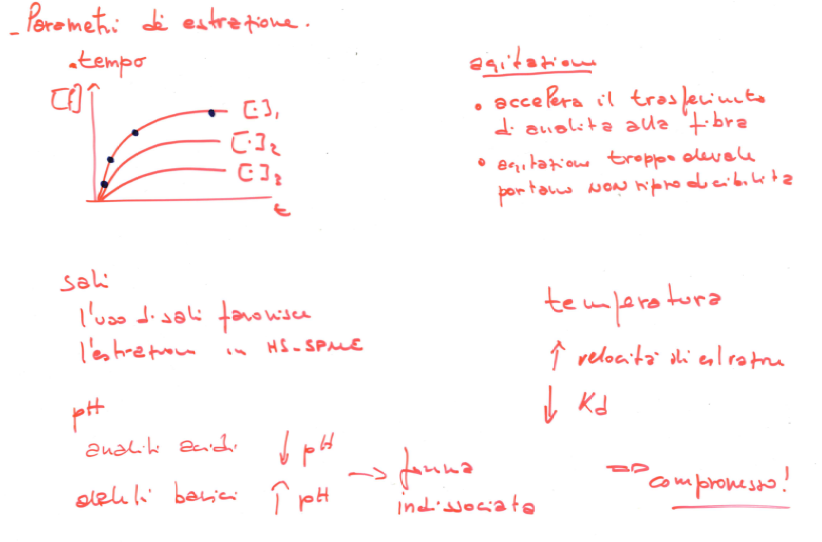 Agitazione
Accelera il trasferimento di analita alla fibra
Agitazioni troppo elevate portano ad una riduzione della riproducibilità
pH
Temperatura
Analiti acidi		pH
Analiti basici		pH
Forma indissociata
Velocità di estrazione
Kd
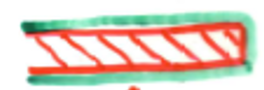 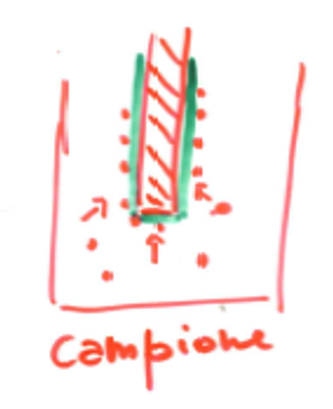 Fase stazionaria polimerica
Fibra
Tipi di fase stazionaria:
Non-bounded
Bounded
Partially crosslinked
Highly crosslinked
Solventi organici polari (EtOH, MeOH, ACN)
Solventi apolari
Solventi organici polari
Solventi organici polari
Principio: “il simile scioglie il simile”
Polydimethylsiloxane (PDMS)                         apolare
        - termodinamicamente stabile (circa 300°C)
Polycrylate (PA)                  mediamente polare
Divinylbenzene (DVB)              carboxen
                                                  carbowax
Intermedi
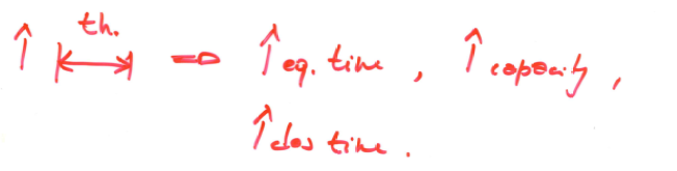 Desormbimento
Termico
        spessore della fibra 
        tempo nell’iniettore
        tempo di iniezione
Con solvente
      dinamico        (per analiti poco trattenuti e fibre con spessore sottile) 
       statico             (per fibre con spessore maggiore)
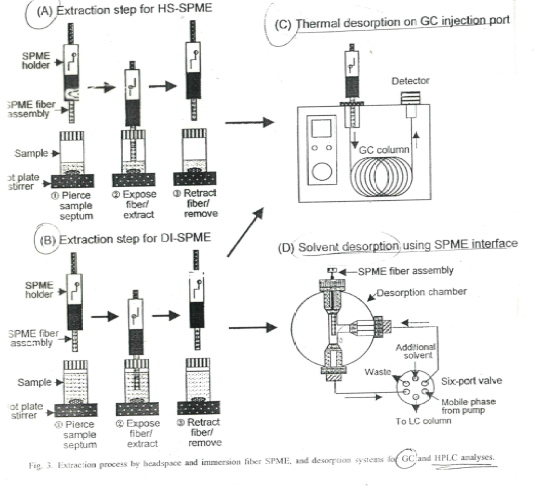 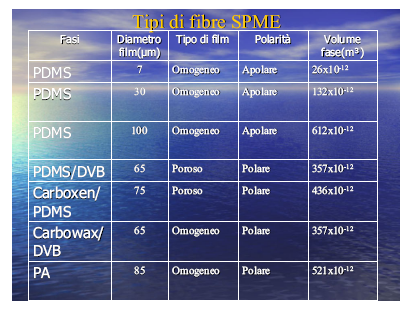 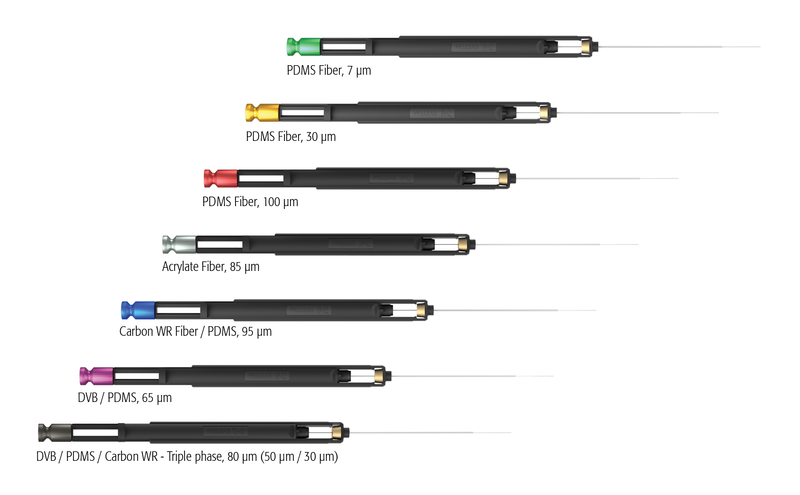 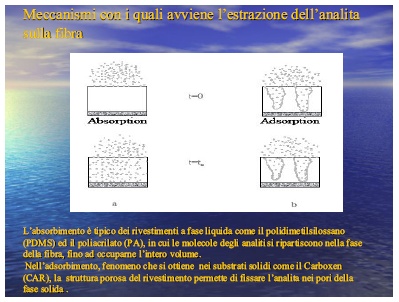 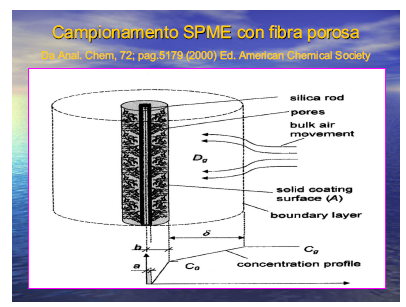 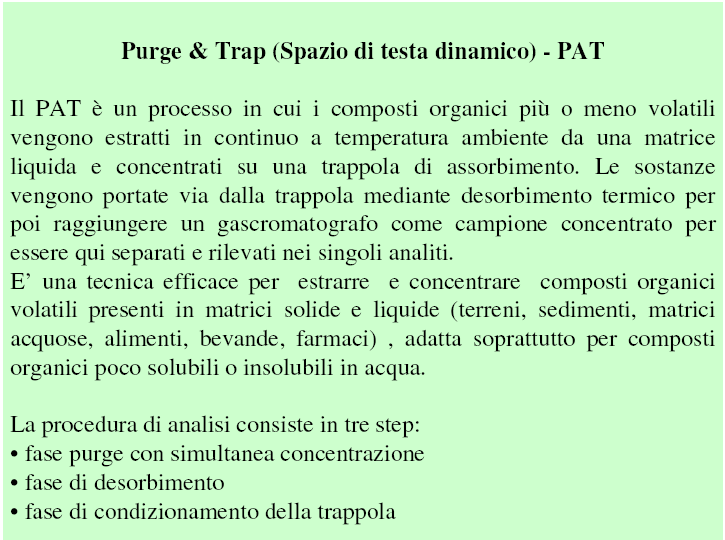 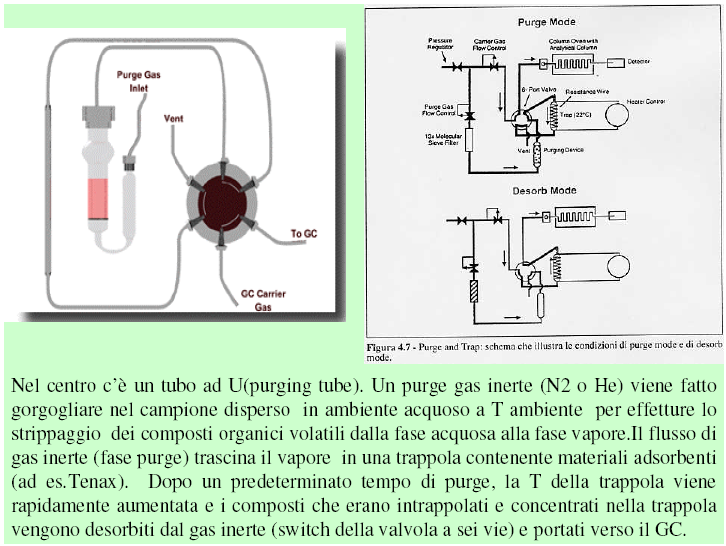 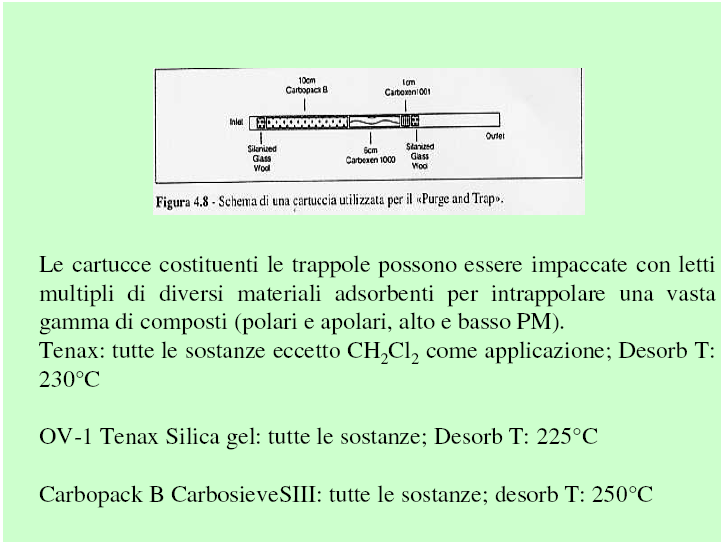 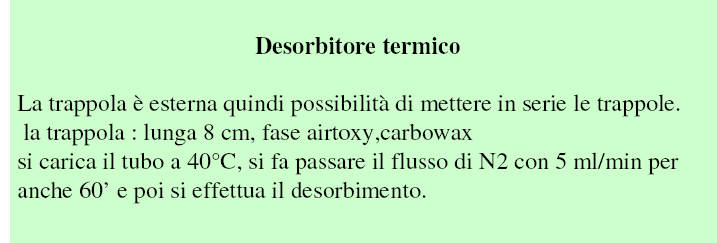